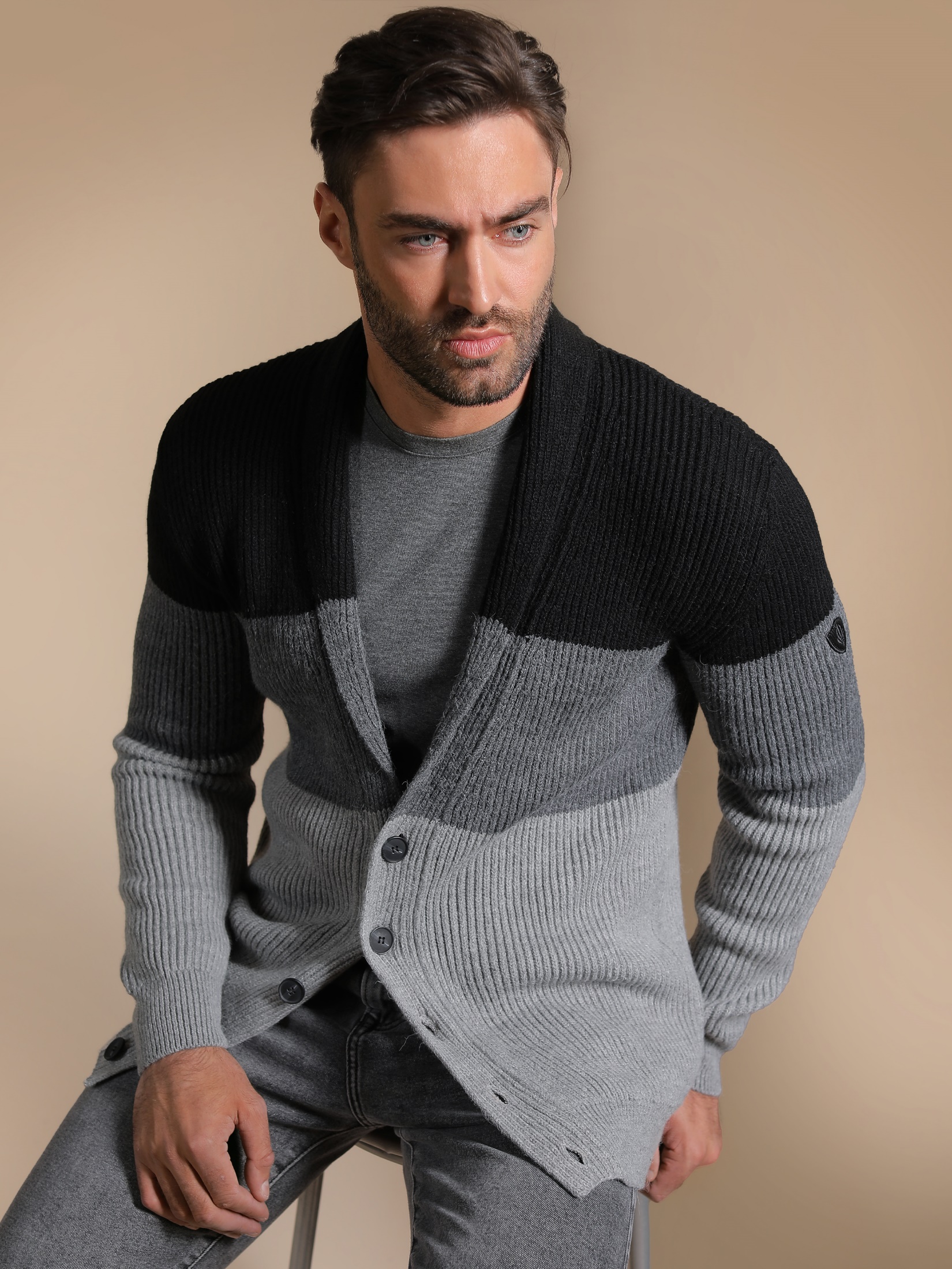 Арт.: 237704-1Состав: шерсть 50%, акрил 50%Размер: М,L,XL,XXLЦена: 3190 р.
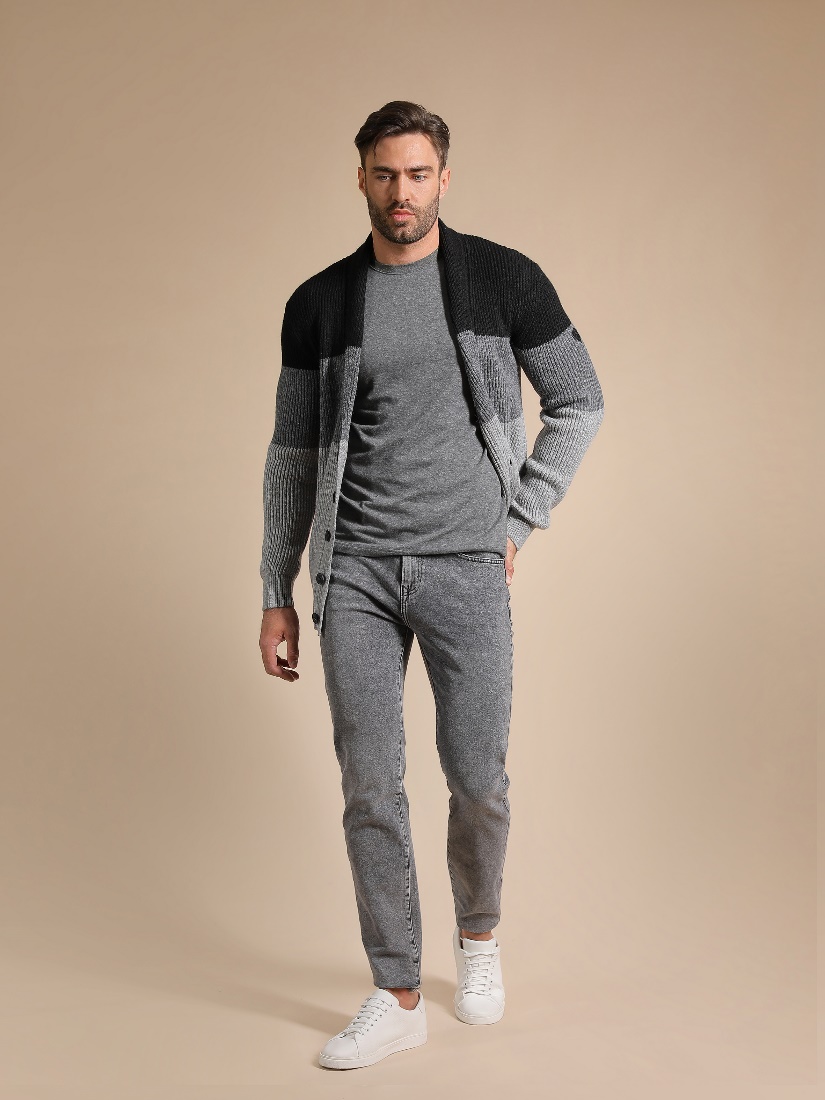 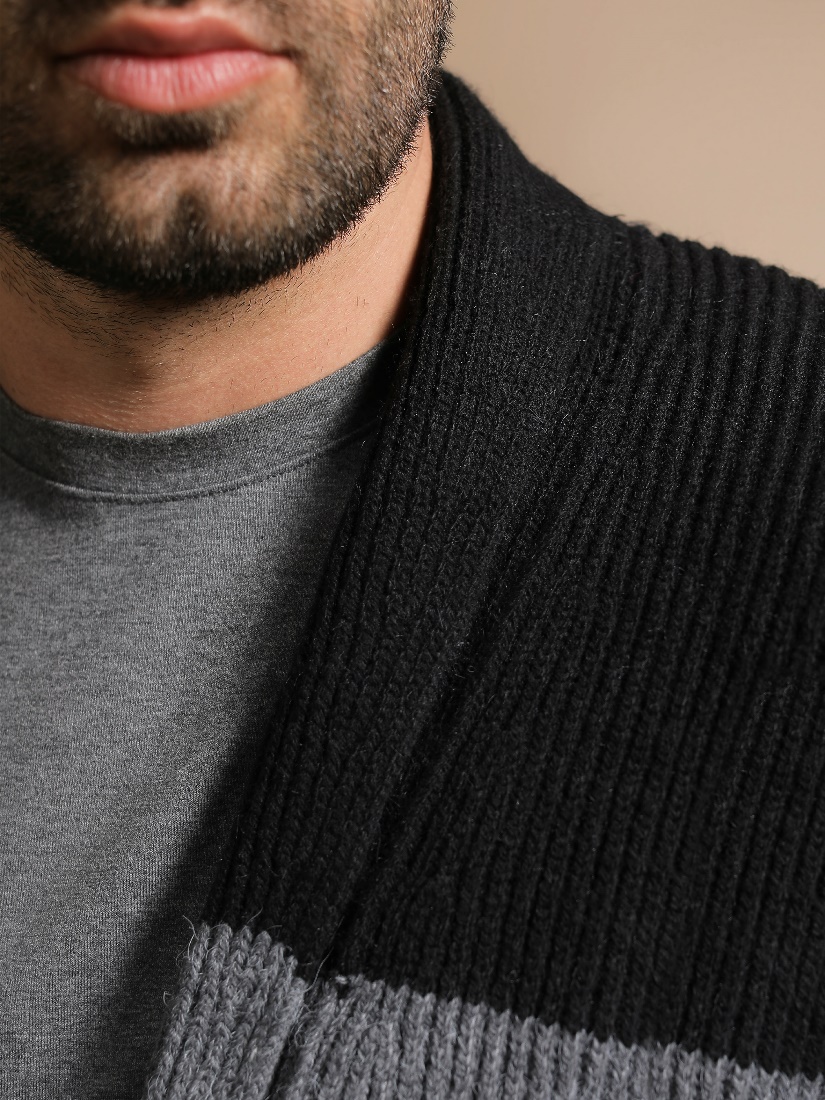 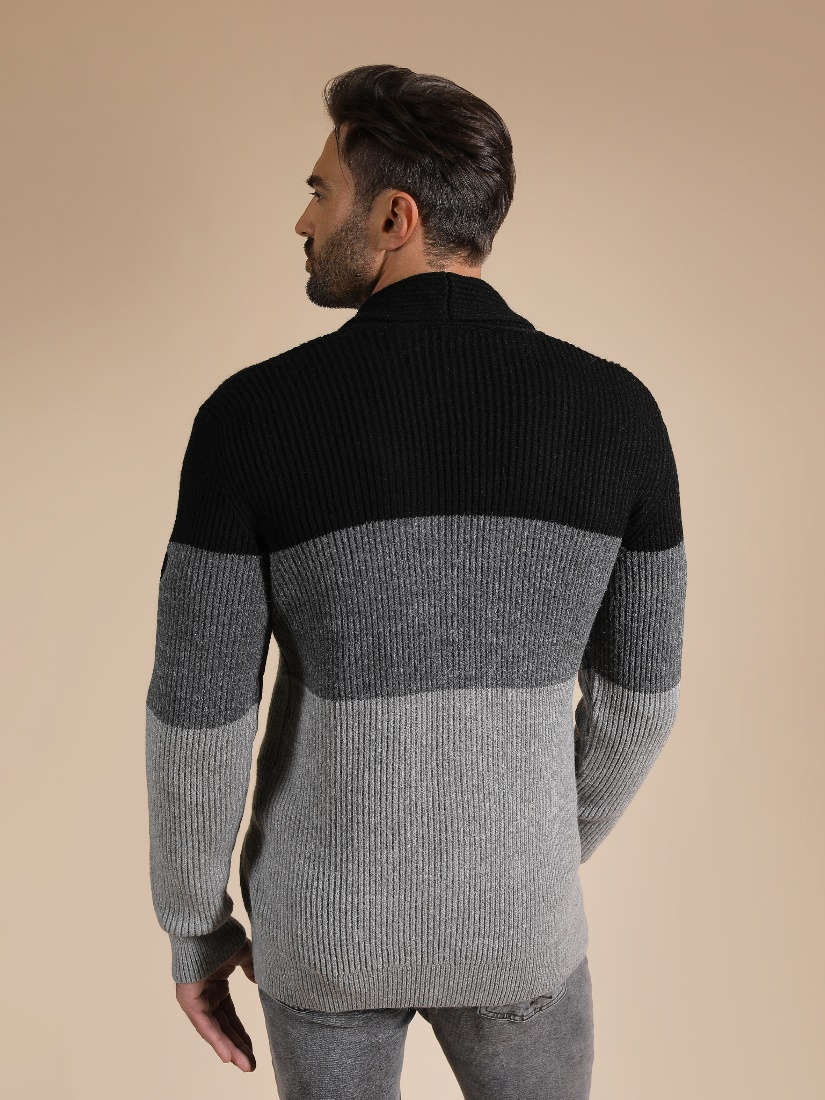 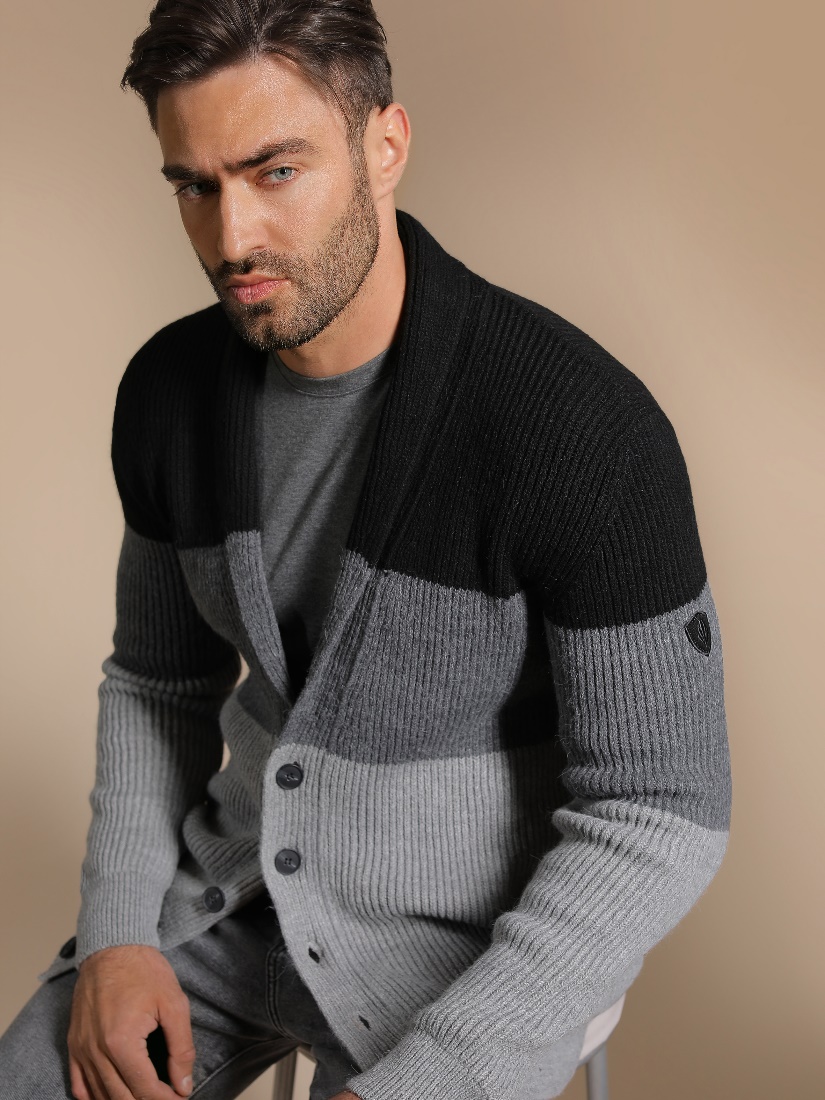 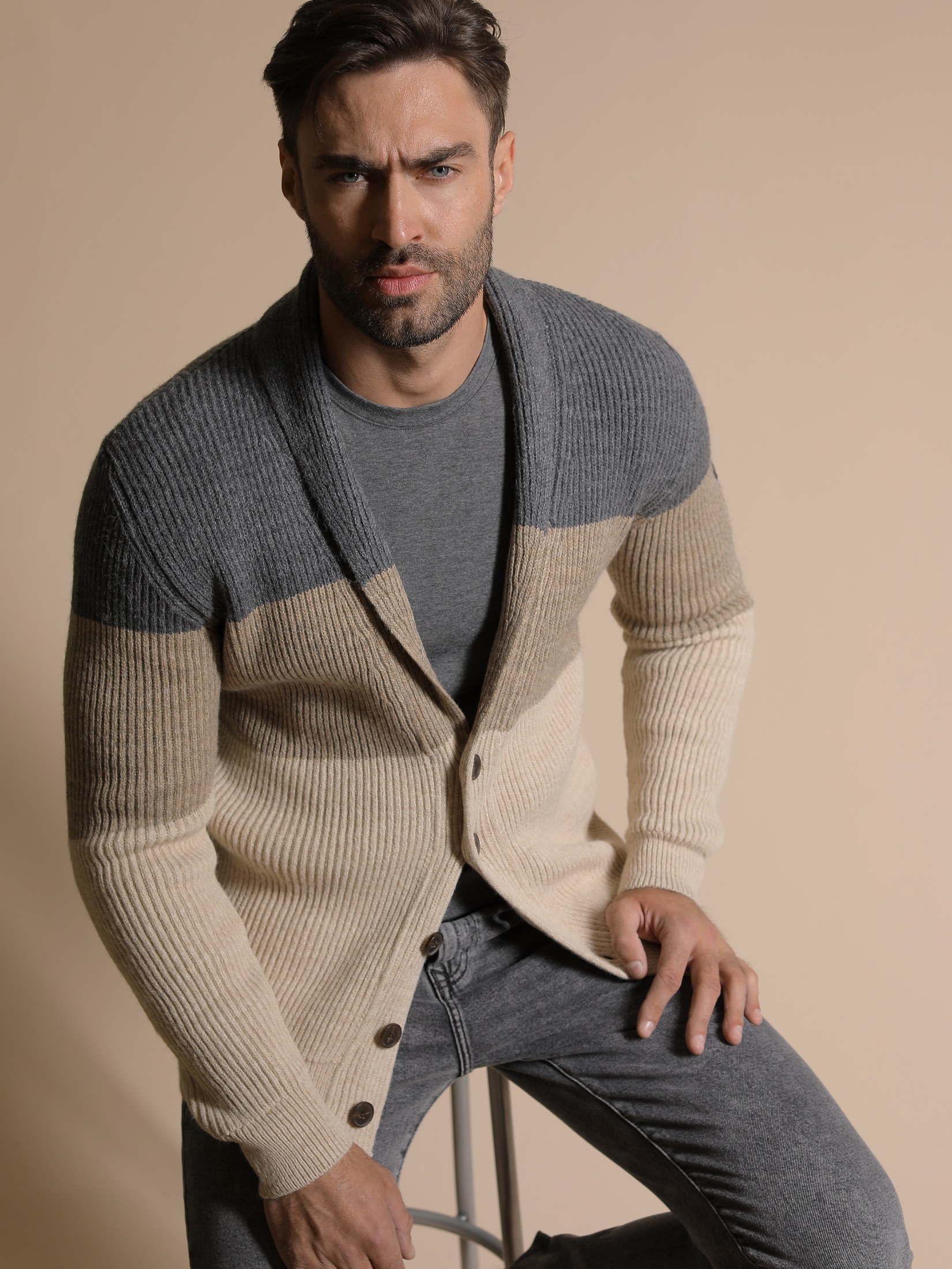 Арт.: 237704-2Состав: шерсть 50%, акрил 50%Размер: М,L,XL,XXLЦена: 3190 р.
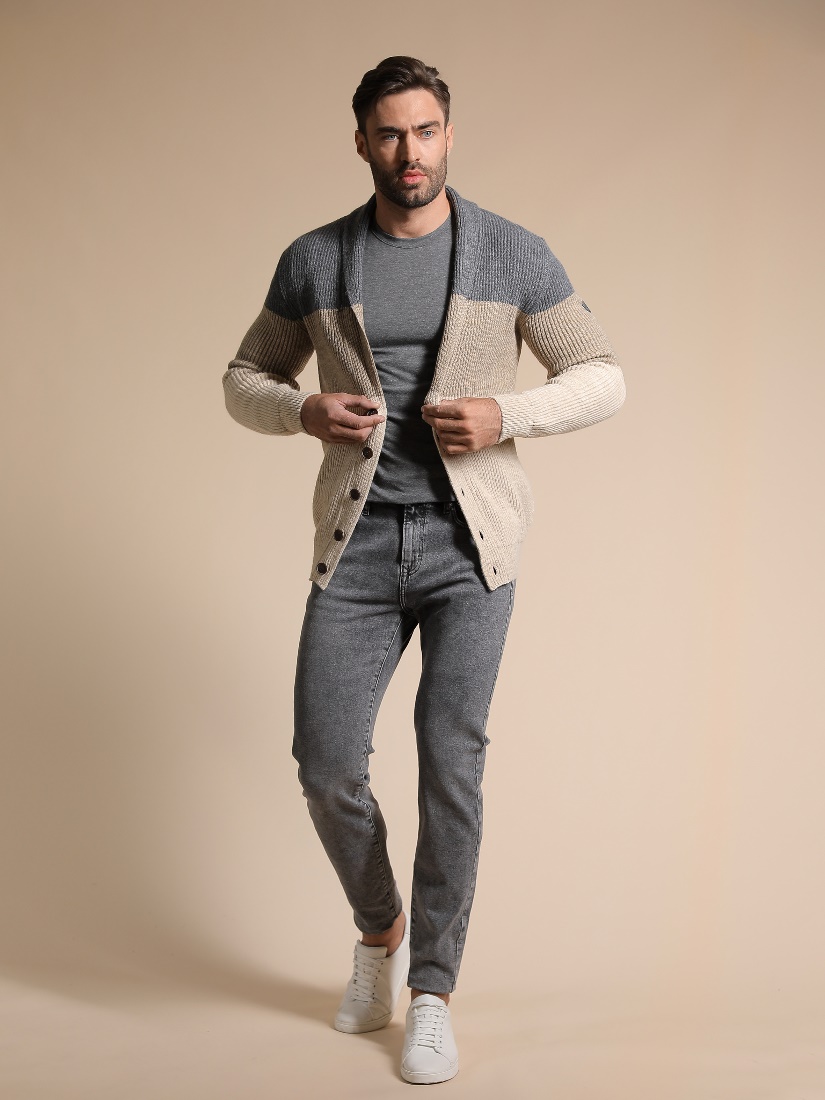 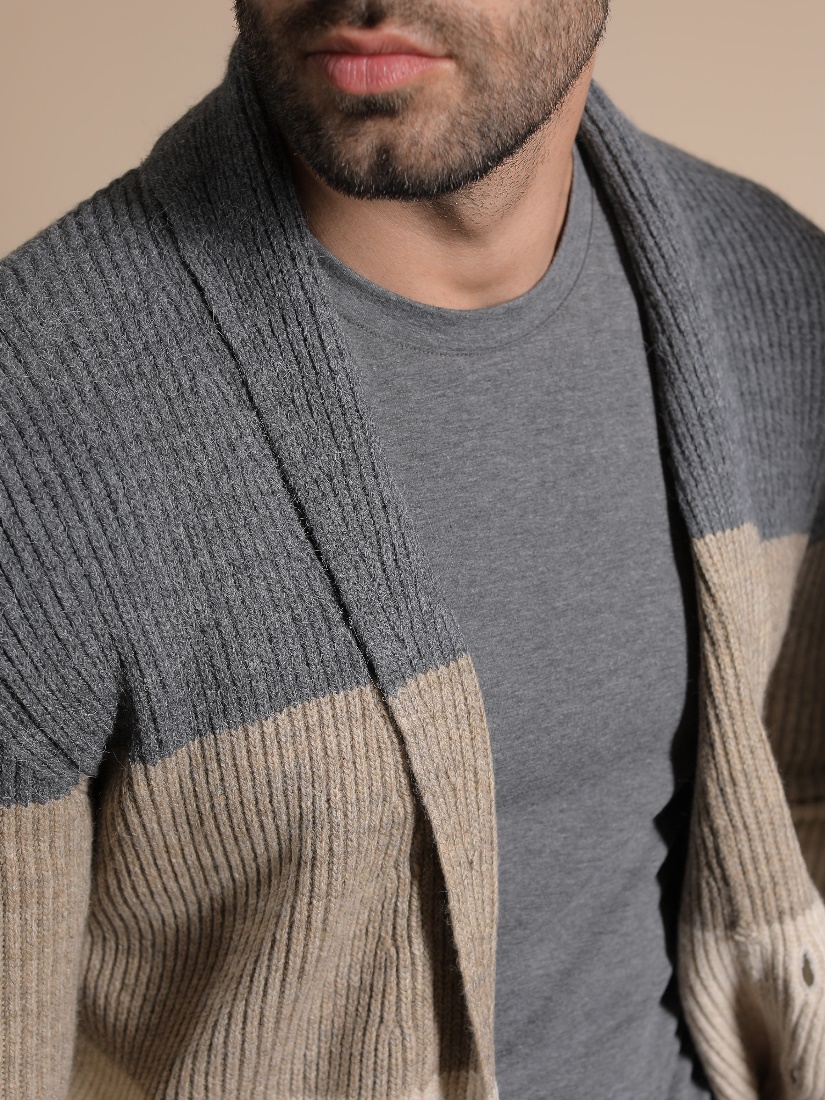 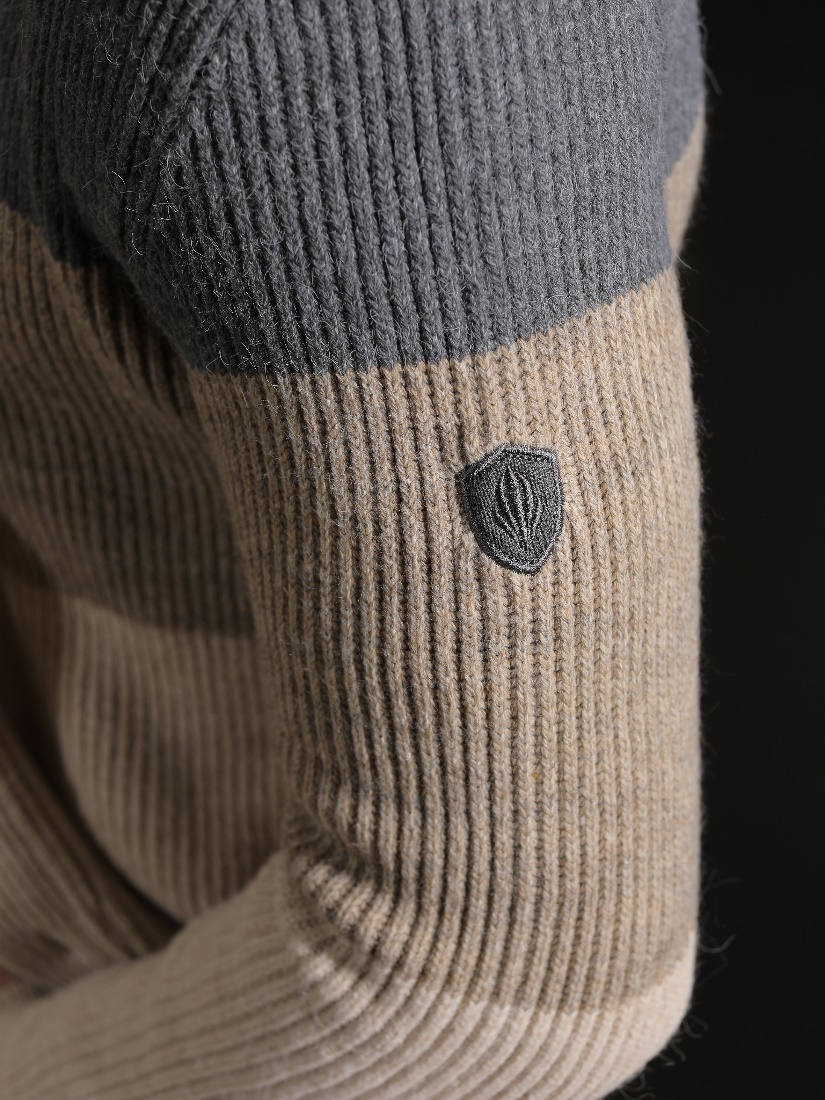 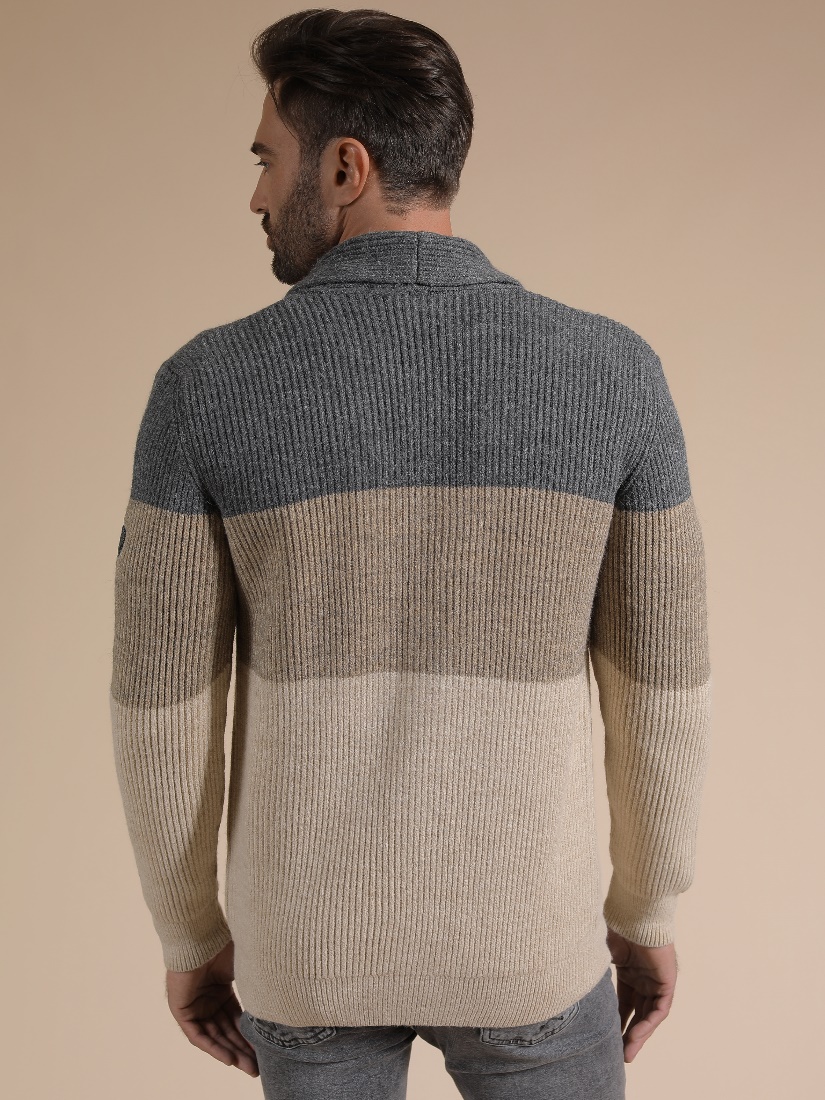 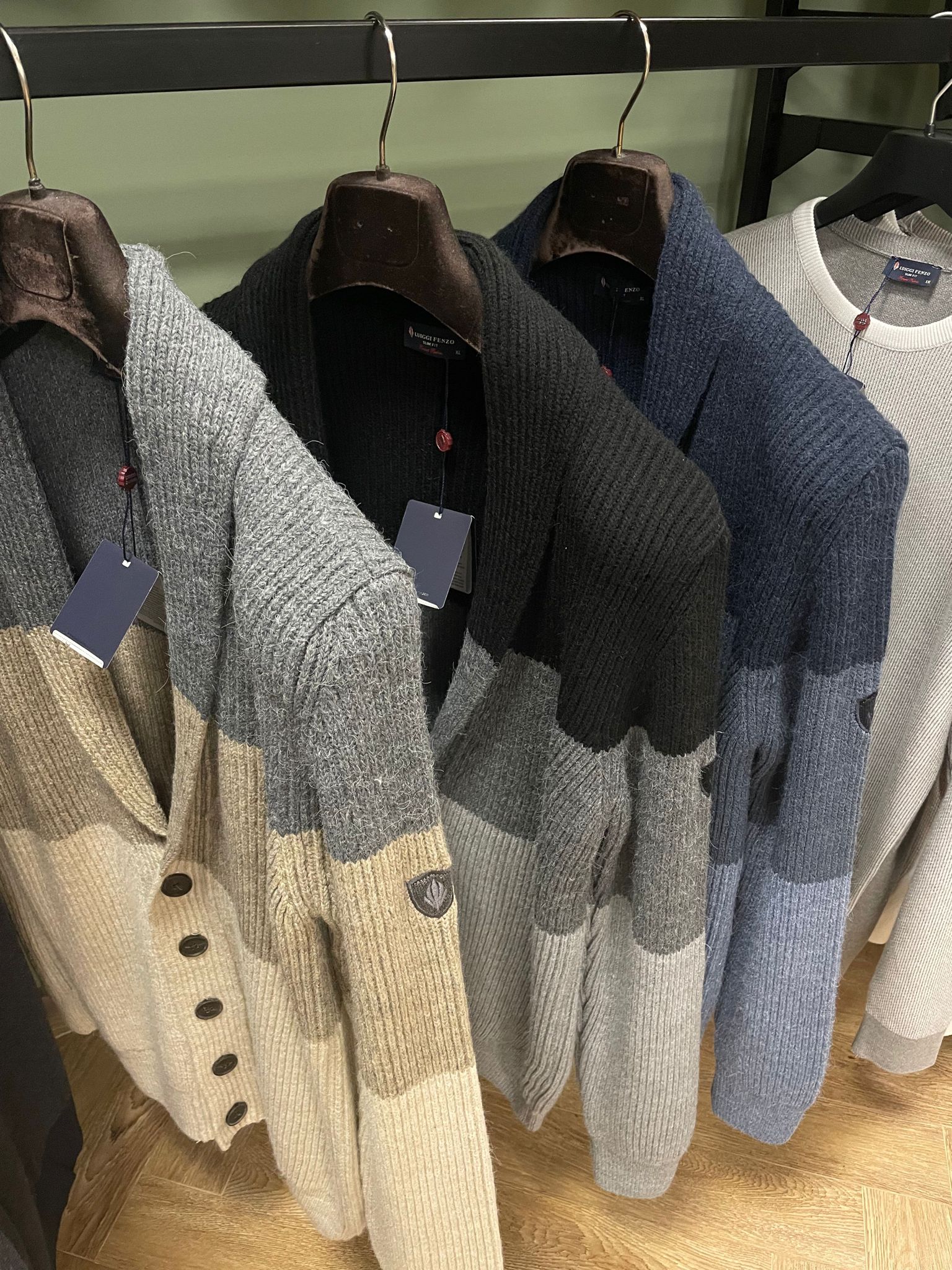